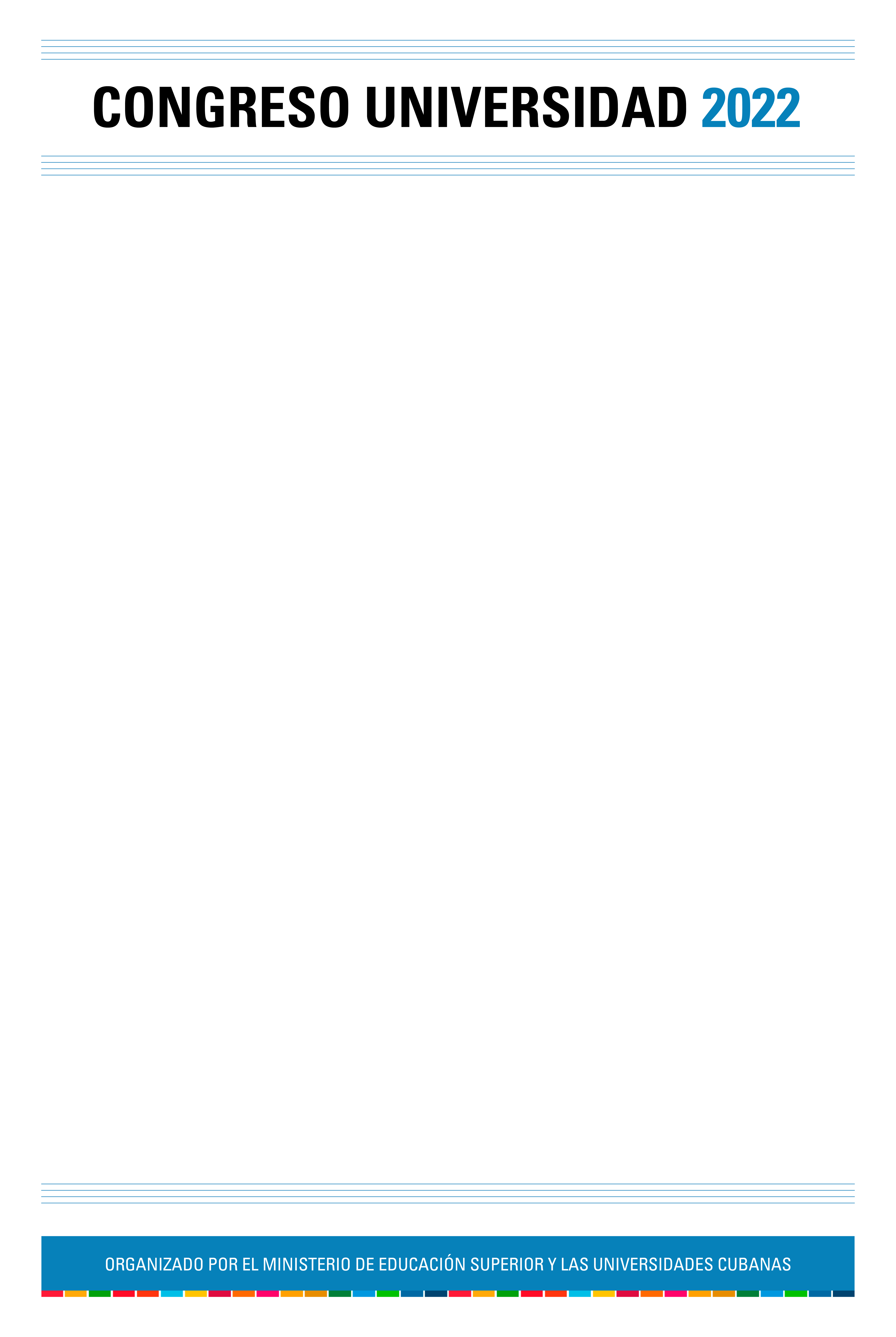 IX TALLER INTERNACIONAL SOBRE LA FORMACIÓN UNIVERSITARIA DE PROFESIONALES DE LA EDUCACIÓN
EL PROCESO ENSEÑANZA-APRENDIZAJE EN EL GRUPO CLASE MULTIGRADO DESDE LA DISCIPLINA PRINCIPAL INTEGRADORA
Dr.C. Roberto Fajardo Díaz, Universidad de Matanzas
Dr.C. Carlos Luis Fundora Martínez, Universidad de Matanzas
Lic. Yanisleydi Fajardo Fernández, Universidad de Matanzas
1. INTRODUCCION (OBJETIVOS)
La formación de profesionales es un proceso complejo lo cual impone a las Instituciones de la Educación Superior (IES) desafíos al respecto. La universidad tiene que garantizar un proceso de formación que prepare al estudiante para su desempeño profesional pedagógico en cada una de ellas. La formación de pregrado está dirigida a egresar licenciados responsabilizados con la dirección del proceso de enseñanza-aprendizaje en la escuela primaria urbana y rural. El objetivo de este trabajo es reflexionar en torno a los fundamentos teórico-metodológicos de una metodología dirigida a la formación del licenciado en Educación Primaria para la dirección del proceso de enseñanza-aprendizaje en el grupo clase multigrado desde la Disciplina Principal Integradora.
2. DESARROLLO
La formación del licenciado en Educación Primaria tiene que garantizar que el estudiante pueda ejercer su labor en el eslabón de base de la profesión, la escuela primaria en sus diversos contextos de actuación; uno de ellos es el sector rural donde existe la escuela multigrado y se desarrolla el proceso de enseñanza-aprendizaje en el grupo clase multigrado, el cual demanda de una adecuada dirección. Para la adecuada dirección del proceso de enseñanza-aprendizaje en el grupo clase multigrado se requiere tener dominio de las características que tipifican las categorías didácticas del proceso de enseñanza-aprendizaje en este contexto de actuación. 
En este contexto, la Disciplina Principal Integradora se erige como eje vertebrador de la formación del licenciado en Educación Primaria. A criterio del autor, en la Disciplina Principal Integradora se integran los contenidos de las restantes disciplinas de la carrera, se concreta la relación de la teoría con la práctica, se sistematizan los conocimientos teórico-prácticos y el desarrollo de habilidades profesionales que garantizan el logro de las relaciones intra e interdisciplinarias.
3. CONCLUSIONES
La metodología contribuye a la formación didáctico-metodológica de los profesores de las asignaturas de la Disciplina Principal Integradora con la finalidad de perfeccionar la formación del licenciado en Educación Primaria para la dirección del proceso de enseñanza-aprendizaje en el grupo clase multigrado
4. REFERENCIAS BIBLIOGRÁFICAS
Addine, F. (2013). La didáctica general y su enseñanza en la educacen Educación Biología Química. (Tesis doctoral). Universidad de Ciencias Pedagógicas “Félix Varela Morales”, Las Villas, Cuba.  
Céspedes, A. (2008). Concepción Teórica de la gestión didión superior pedagógica. Aportes e impacto. La Habana, Cuba: Editorial Pueblo y Educación.
Fajardo, R. (2019). La formación del licenciado en Educación Primaria para la dirección del proceso de enseñanza-aprendizaje en el grupo clase multigrado. (Tesis doctoral). Universidad de Matanzas. Cuba.
González, G (2006). Modelo pedagógico de la dirección de la escuela multigrado. (Tesis doctoral). Universidad de Ciencias Pedagógicas "Blas Roca Calderío", Granma, Cuba.